Figure 4. Typical BFV changes in the MI in response to bilateral and unimanual (contralateral and ipsilateral) ...
Cereb Cortex, Volume 19, Issue 4, April 2009, Pages 820–831, https://doi.org/10.1093/cercor/bhn129
The content of this slide may be subject to copyright: please see the slide notes for details.
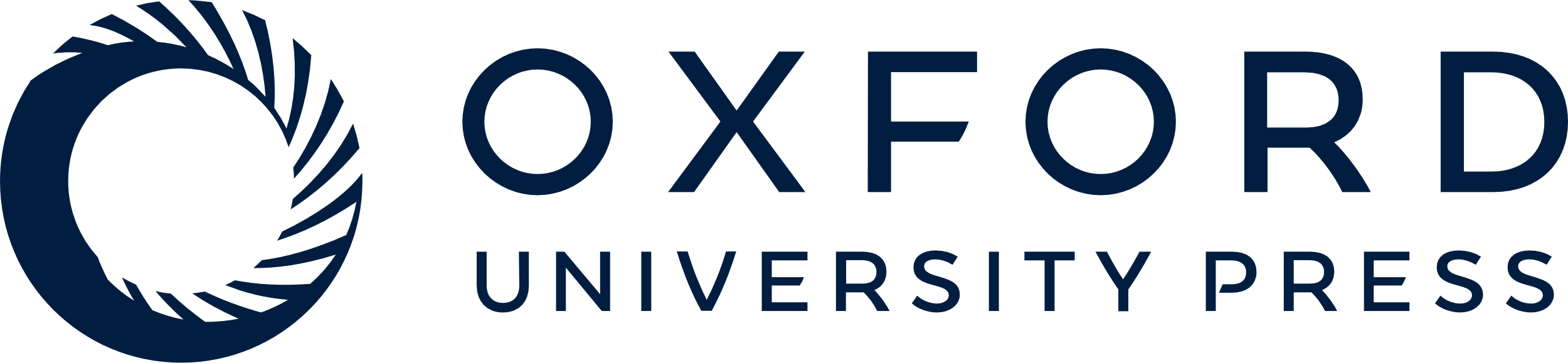 [Speaker Notes: Figure 4. Typical BFV changes in the MI in response to bilateral and unimanual (contralateral and ipsilateral) movements. (A) Nissl-stained coronal section corresponding to (B) and (C) in the same monkey. CgS, cingulate sulcus; CS, central sulcus; Put, putamen; SPS, superior precentral sulcus; Th, thalamus. The rectangular zone in (A) corresponds to (B). (B) An echoencephalogram 15 mm anterior to the interaural line. (C) Color Doppler image of (B). The scale of BFV is depicted on the left. The white square indicates a sampling gate (300 μm × 300 μm) position for pulsed-wave Doppler mode in the anterior bank of the central sulcus corresponding to the distal forelimb region of MI. (D) Movement-related BFV changes in the MI during task performance. BFV change was averaged for 50 success trials. BFV data were aligned to onset of the instruction signal (time = 0). Significant increases in BFV were observed in bilateral and contralateral movements, but not in ipsilateral movement. Movement onsets are indicated as histograms.


Unless provided in the caption above, the following copyright applies to the content of this slide: © The Author 2008. Published by Oxford University Press. All rights reserved. For permissions, please e-mail: journals.permissions@oxfordjournals.org]